ECA
Innovation dans la production statistique en Afrique: 
Études de cas sélectionnés
Atelier sous-régional sur la désagrégation des données
Léandre Ngogang 
African Centre for Statistics
Mahe, Seychelles, 26 octobre 2017
1
Contexte
La session 3 vise à mettre en évidence des solutions innovantes pour aider les bureaux nationaux de statistique à collecter, produire et diffuser des données désagrégées
Nous avons eu des discussions lors de la session 2 sur les concepts de désagrégation et de granularité
Nous allons ici présenter deux cas précis qui répondent respectivement à la nécessité de calculer des indicateurs, qui pour le moment sont disponibles à des niveau géographiques supérieurs (régions), aux niveaux géographiques plus fins
Le second cas montrera un exemple de collaboration et adaptation pour répondre à la demande de données spécifiques
Plan
Etude de cas 1: Désagrégation des données sur la pauvreté
Etude de cas 2: Production des données sur la criminalité
Etude de cas 3: Amélioration de la production des statistiques de police
Etude de cas 1
Désagrégation des indicateurs sur la pauvreté
Contexte 1/3
Contexte 2/3
ODD1: Éradiquer la pauvreté sous toutes ses formes
Un indicateur de mesure principal  la proportion des personnes vivant dans l’extrême pauvreté (n’arrivent pas à satisfaire les besoins alimentaires de base)
Indicateur généralement produit à travers les enquêtes de type budget consommation conduite après 5 ans en moyenne
Du fait de son coût, l’enquête produit généralement des indicateurs significatifs aux niveaux national et régional/provincial. 
On a difficilement les données significatifs aux niveaux inférieurs.
Contexte  3/3
Question 1: Que faire pour avoir des données significatives pour les autres unités administratives (préfectures, district, etc.)?
Augmenter la taille de l’échantillon Impact direct sur le coût de l’enquête
 Appliquer la théorie des petits ensembles Nécessite les données du recensement de la population
Question 2: Comment faire pour avoir des données à une fréquence plus régulière (Exp. Après deux années au lieu de cinq)?
Augmenter la fréquence des enquêtes Impact sur le coût de l’enquête
Les ressources financières sont rares et doivent être utilisées avec efficience Trouver des options moins couteuses et crédibles
Indicateur proxy pour mesurer la pauvreté en Ouganda 1/2
Les recherches effectuées par le Bureau des Statistiques de l’Ouganda (UBOS) ont montré une forte relation entre l’extrême pauvreté des ménages et les caractéristiques du matériel du toit de leur habitation.
Les principes soutenant cette théorie sont:
Les toits de chaume traditionnels abritent les ravageurs et les maladies et nécessitent un degré élevé de maintenance
Au fur et à mesure que l'économie des ménages s'améliore, les familles améliorent souvent leur logement en passant du traditionnel toit de chaume aux toits améliorés.
L’identification et le comptage des structures observées peut se faire à partir des images satellites
Indicateur proxy pour mesurer la pauvreté en Ouganda  2/2
En couplant cette information avec les données sur la taille des ménages et les données issues de l’enquête principale de base (représentative au niveau des régions), il est alors possible d’avoir un proxy pour mesurer l’incidence de la pauvreté au niveau géographique le plus fin (granularité)
Ceci permet aussi de suivre l’évolution de la pauvreté des ménages plus fréquemment
Conclusion
UBOS a tiré partie de d’une enquête principale qui produit un indicateurs significatif à un niveau administratif limité et à une fréquence de 5 ans en moyenne pour dériver un proxy permettant d’avoir les données à une fréquence plus réduite et pour tout découpage géographique voulu
La méthode peut être discutable, mais l’objectif recherché ici est de démontrer comment on peut apporter une innovation pour répondre à la désagrégation des données.
Etude de cas 2
Production des statistiques sur la criminalité
Contexte 1/4
L'objectif de cette présentation est de montrer un exemple d'un bureau national de statistique qui va au-delà de son domaine traditionnel pour fournir des données sur un sujet spécifique et particulièrement difficile à atteindre et pour construire une collaboration pour une production statistique efficace
L’étude de cas porte sur Statistique Afrique du Sud
Contexte  2/4
“En 2030, les personnes vivant en Afrique du Sud se sentent en sécurité à la maison, à l'école et au travail, et elles vivent une vie communautaire sans peur. Les femmes marchent librement dans les rues et les enfants jouent en toute sécurité à l'extérieur. Le service de police est bien doté en ressources et en professionnels, doté d'agents hautement qualifiés qui valorisent leur travail, servent la communauté, protègent des vies et des biens sans discrimination, protègent la paix contre la violence et respectent les droits à l'égalité et à la justice.”
The National Development Plan of South Africa, 2030
Contexte 3/4
Les statistiques officielles sur les crimes sont produites par South African police services (SAPS)
Cependant, la sous-déclaration systématique de certains crimes graves (tels que le viol) et les crimes «moins graves» (tels que le vol), couplée à des questions sur les procédures de signalement internes, ont fait l'objet de débats intenses.
Que faire alors?
Contexte  4/4
L'Afrique du Sud a mené une première enquête sur la criminalité en 1998
L'Institut d'études de sécurité a effectué deux autres en 2003 et 2007
En 2011, Statistics South Africa a repris la collecte de données et adopté une méthodologie de collecte de données continue à partir de 2013
L'Enquête est remarquable en reconnaissant qu'il existe un écart important entre les statistiques réelles sur la criminalité et la façon dont la criminalité est vécue ou perçue par les victimes et les membres de la communauté.
Objectif de l'Enquête sur les victimes d'actes criminels (VOCS)
La série VOCS est une enquête nationale sur les ménages et a trois objectifs principaux:
Fournir des informations sur la dynamique de la criminalité du point de vue des ménages et des victimes de la criminalité
  Explorer les perceptions du public à l'égard des activités de la police, des procureurs, des tribunaux et des services correctionnels dans la prévention du crime et la victimisation
  Fournir des données complémentaires sur le niveau de criminalité en Afrique du Sud en plus des statistiques publiées annuellement par le Service de police sud-africain (SAPS).
Statistiques sur la criminalité: StatSA contre SAPS?
Les VOCS ne remplacent pas les statistiques de la police: une source riche d'informations qui aide à la planification de la prévention du crime et fournit une image plus globale de la criminalité en Afrique du Sud
Les données sont utilisées pour l'élaboration des politiques et stratégies, ainsi que pour la prévention du crime et les programmes d'éducation du public
VOCS 2015/16 sera utilisé pour tester la possibilité d'intégrer les statistiques criminelles obtenues à partir des données administratives avec celles d'une enquête par sondage afin de maximiser la compréhension de l'ampleur de la criminalité et de la sous-déclaration de la criminalité
Conclusion
Cet exemple montre que les INS jouent un rôle important en travaillant avec d'autres acteurs du SSN pour fournir des statistiques appropriées aux décideurs
 Les INS peuvent s'engager dans des statistiques au-delà de leur domaine traditionnel, en particulier lorsque de fortes urgences de développement social et sociétal sont manifestes
Cela met également en évidence un rôle de coordination des INS: devrait avoir une oreille attentive aux autres acteurs et utilisateurs clés, y compris les décideurs
Etude de cas 3
Amélioration de la production des statistiques dans la police en Ouganda
De quoi s’agit-il? 1/2
Les statistiques compilées et produites par la police étaient de qualité très médiocre avant et aussi quelques temps après la création du Bureau des Statistiques de l’Uganda en 1998
Avec la première SNDS, l’UBOS a entamé une approche sectorielle pour le développement de la statistique qui a commencé avec l’agriculture
Au niveau de la police, il y avait des réticences (notamment la peur que l’INS s’accapare leurs activités) et il n’y avait que deux personnes responsables des statistiques. La sensibilisation et les premières productions ont permis à la police de comprendre l’intérêt et la nécessité d’avoir des statistiques complètes de qualité
De quoi s’agit-il? 2/2
La police a alors ouvert un concours pour recruter des policiers statisticiens pour se charger de la compilation et de la production de leurs statistiques
Actuellement on y trouve 20 statisticiens et les données sont produites régulièrement et de bonne qualité
L’UBOS veille tout simplement à la qualité de la production
ECA
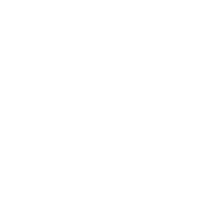 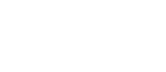 Merci
UNECA.ORG